Figure 1 Logistic regression with fitted values showing probability of any Mycobacterium tuberculosis (MTB) infection ...
Clin Infect Dis, Volume 46, Issue 3, 1 February 2008, Pages 443–446, https://doi.org/10.1086/525268
The content of this slide may be subject to copyright: please see the slide notes for details.
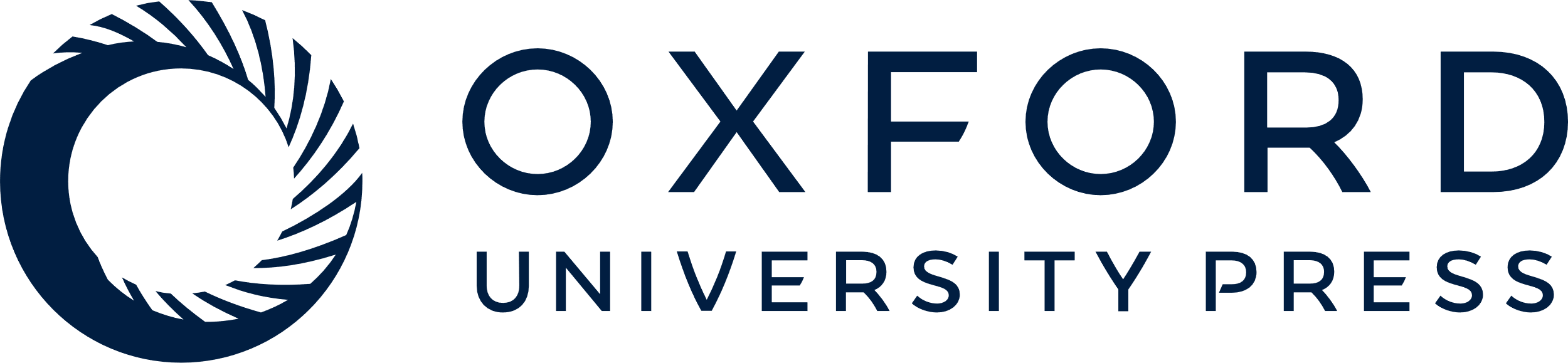 [Speaker Notes: Figure 1 Logistic regression with fitted values showing probability of any Mycobacterium tuberculosis (MTB) infection and tuberculosis (TB) or past TB versus latent TB infection (LTBI) according to serum 25(OH) vitamin D (25[OH]D) levels. Curves represent fitted values derived from 2 separate univariate binary logistic regression models, in which the outcome was either (1) any MTB infection (TB, past TB, or LTBI) versus no MTB infection (dashed line) or (2) TB/past TB versus LTBI (continuous line). Thus, the probability shown on the Y-axis represents the expected probability or proportion of patients with the outcome as defined for any given level of serum 25(OH)D.


Unless provided in the caption above, the following copyright applies to the content of this slide: © 2008 by the Infectious Diseases Society of America]